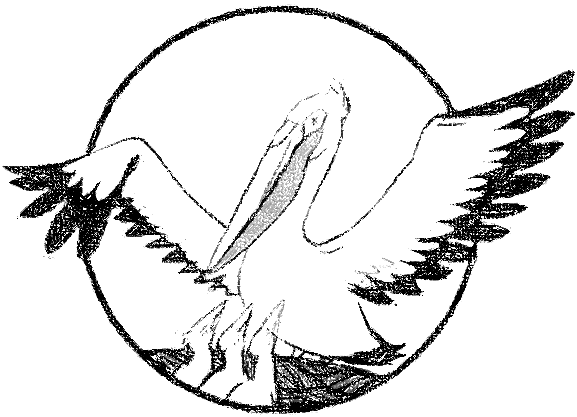 Конкурс профессионального мастерства в муниципальной системе образования 2018 г.
Модель систематизации и обобщения опыта в рамках конкурсного задания «Методический семинар»
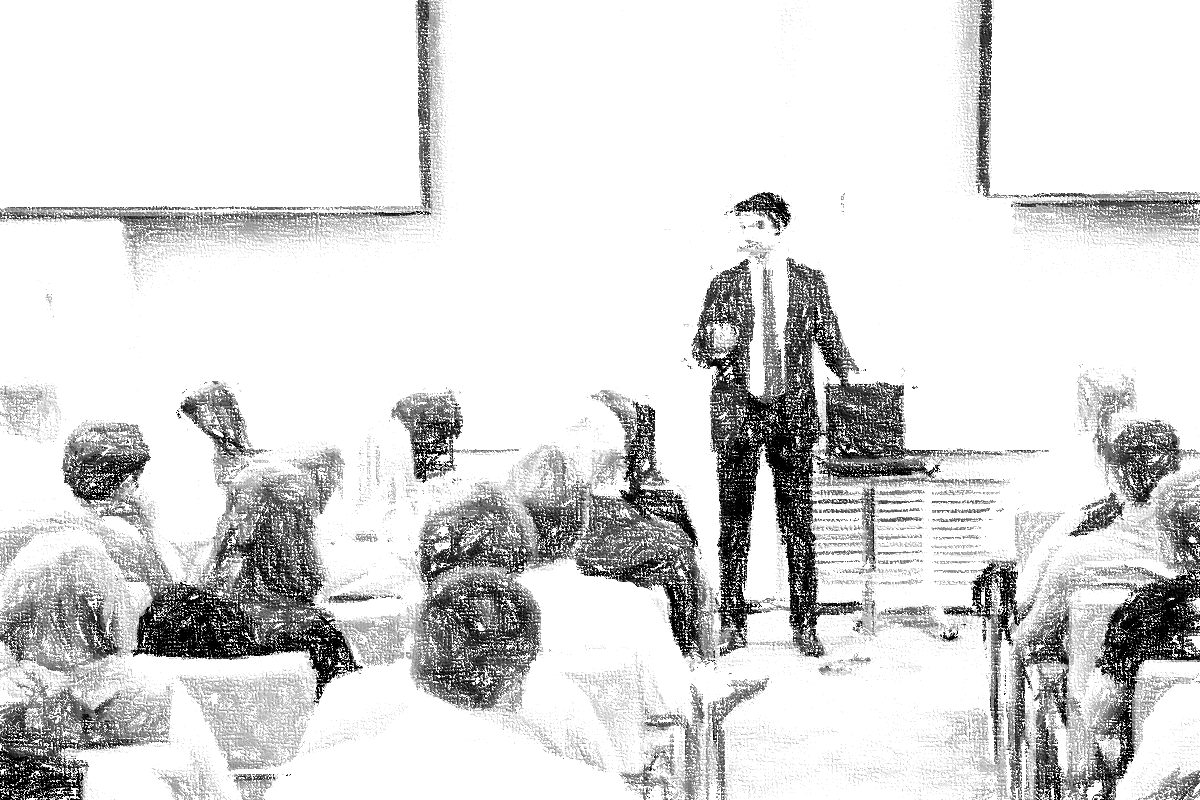 Формат конкурсного задания «Методический семинар»
доклад в тезисной форме (не более 10 минут)
описание опыта профессиональной деятельности  - практика реализации заявленных конкурсантом методик (приёмов) технологии системно-деятельностного подхода
представление может сопровождаться мультимедийной презентацией (до 20 слайдов) 
диалог членов жюри с конкурсантом в форме вопросов и ответов (не более 10 минут)
Критерии конкурсного задания «Методический семинар» :
результативность и практическая применимость 
  (0-10 баллов);
научная корректность и методическая грамотность 
  (0-10 баллов);
информационная и языковая грамотность 
   (0-10 баллов);
коммуникативная культура (0-10 баллов);
оригинальность и творческий подход (0-10 баллов);
Максимальное количество баллов: 50 баллов
Модель систематизации опыта:«Методический семинар»
система
1. Собственные концептуальные методические подходы (системно-деятельностный подход)
2. Дидактическая система:
 -  технология
 -  методика 
 -  техники и приёмы
 3. Анализ результатов практического использования технологии 
(динамика сформированности компетенций, УУД)
4. Рефлексия
1.Приём, техника
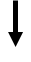 2. Собственный 
методический подход
(обоснованный: 
«вызов» – 
«решение»)
система
система
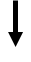 3. Результаты
4. Рефлексия
Модель систематизации опыта:«Методический семинар»
система
1. Тема семинара: «Приём (техника) как средство формирования (развития, мотивации..)  УУД (компетенций, навыков, «субъектности») учащихся в образовательной деятельности (урочной, внеурочной)»
Приём, техника
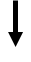 Собственный 
методический подход
(обоснованный: 
«вызов» – 
«решение»)
система
система
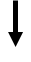 Резуль-таты
рефлексия
Модель систематизации опыта:«Методический семинар»
2. Собственный обоснованный методический подход
«вызов» – «решение»
Обозначение проблемы (диагностирование), которую Вы решаете описанными дидактическими средствами (приёмами, техниками) 

Выход на методику и технологию
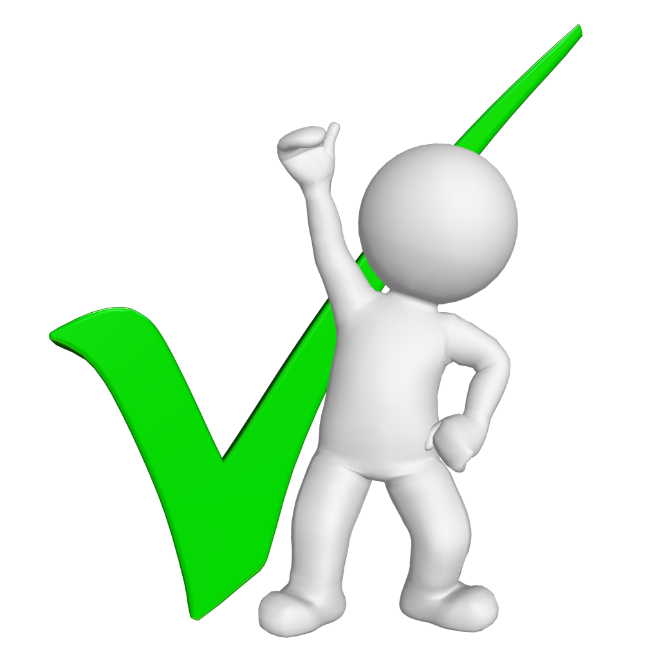 Модель систематизации опыта:«Методический семинар»
3. Результаты
динамика сформированности, развития_______, мотивации на ________ и т.д.
должна диагностироваться специальным инструментарием (предметные и метапредметные КИМы, психологическое тестирование, скрининговая диагностика; предметные мониторинги, ГИА и т.д.),
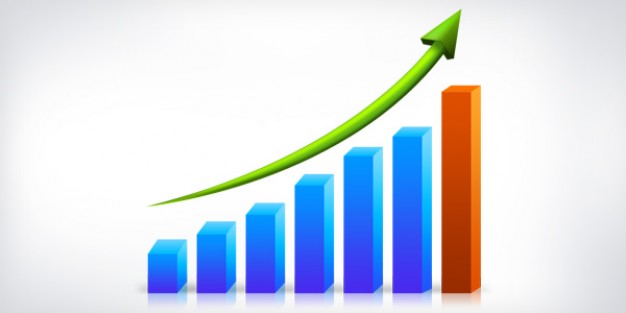 Модель систематизации опыта:«Методический семинар»
4. Рефлексия и вывод
 Насколько эффективны   заявленные 
дидактические средства (приёмы, техники)
 Есть ли необходимость или возможность их коррекции, модификации
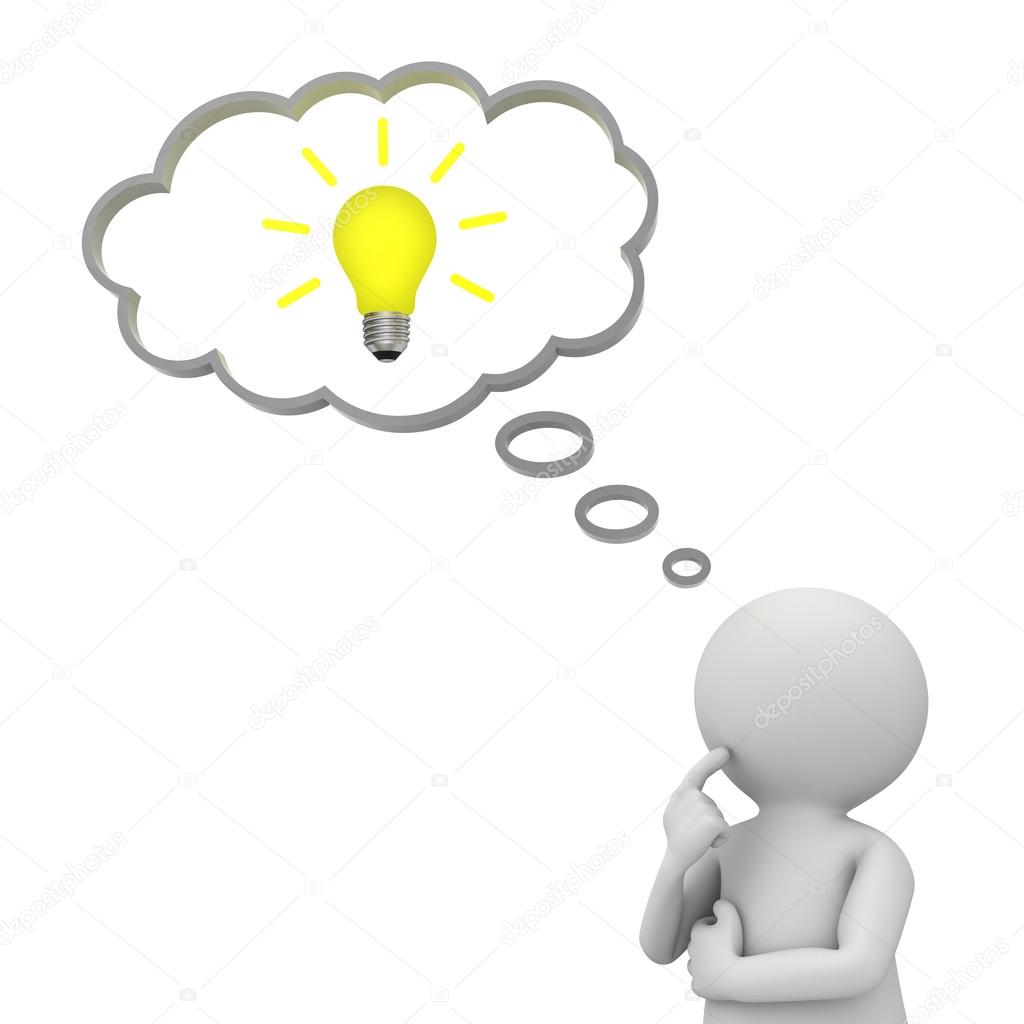 Модель систематизации опыта:«Методический семинар»
система
1. Собственные концептуальные методические подходы (системно-деятельностный подход)
2. Дидактическая система:
 -  технология
 -  методика 
 -  техники и приёмы
 3. Анализ результатов практического использования технологии 
(динамика сформированности компетенций, УУД)
4. Рефлексия
1.Приём, техника
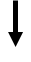 2. Собственный 
методический подход
(обоснованный: 
«вызов» – 
«решение»)
система
система
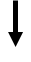 3. Результаты
4. Рефлексия